Κωστής Παλαμάς. Ποιητικές συλλογές (1912-1919)
1912: Καημοί της λιμνοθάλασσας [Η λιμνοθάλασσα περιεκτικό και σύνθετο σύμβολο της ανθρώπινης ύπαρξης: ως λίμνη είναι σχετικά ρηχή και με στάσιμα νερά, αναδίνοντας τη δυσωδία της τελματωμένης καθημερινότητας, αλλά ως θάλασσα έχει ανοιχτούς ορίζοντες που επιτρέπουν τον καθορισμό ανθρωπιστικά δικαιωμένων στόχων]. 
1912: Η Πολιτεία και η μοναξιά [Δυαδισμός του ποιητή ήδη από τον τίτλο: ποιήματα που αναφέρονται σε εθνικά γεγονότα και σε ζητήματα κοινωνικού ενδιαφέροντος, αλλά και ποιήματα εσωτερικής διερεύνησης, ψυχογραφικά]
1915: Βωμοί [Χρήση της πολιτισμικής παράδοσης από τις νεότερες γενιές, μαχητικές -αγωνιστικές αναφορές και «πολεμικό» λεξιλόγιο που απηχεί το γενικότερο ιστορικό κλίμα]
1919: Τα Παράκαιρα [Κλίμα υπαρξιακό που ενέχει έναν υψηλό βαθμό διαχρονικότητας και δεν είναι στενά προσκολλημένο στην κοινωνική επικαιρότητα και στις ιστορικές εξελίξεις]
1919: Τα δεκατετράστιχα [σονέτα]
Κωστής Παλαμάς. Ποιητικές συλλογές (1925 κ.ε.)
1925: Οι πεντασύλλαβοι –Τα παθητικά κρυφομιλήματα –Οι λύκοι –Δυο λουλούδια από τα ξένα [παλαιότερα ποιήματα]
1928: Δειλοί και σκληροί στίχοι [Ο τίτλος χαρακτηριστικός του δυϊσμού του Παλαμά]
1929: Ο κύκλος των τετράστιχων [Αποκλειστικά τετράστιχα]
1930: Ξανατονισμένη μουσική [Μεταφράσεις]
1931: Περάσματα και χαιρετισμοί [Ο ρόλος της τέχνης, η μυστικιστική προσέγγιση της ανθρώπινης ύπαρξης, η φθορά του χρόνου, η μελαγχολία και η αναπόληση των περασμένων βιωμάτων]
1935: Οι νύχτες του Φήμιου [Τετράστιχα. Αυτοπροσδιορισμός του ως ποιητή-τραγουδιστή]
«Η Ποιητική μου. Μέρος Δεύτερο. Οι τρεις λυρισμοί» [1920]: Κ. Παλαμά, Άπαντα, τόμ. 10, Αθήνα, Γκοβόστης, 1967, 489-524.
σελ. 493 και 494, σελ. 496-497.
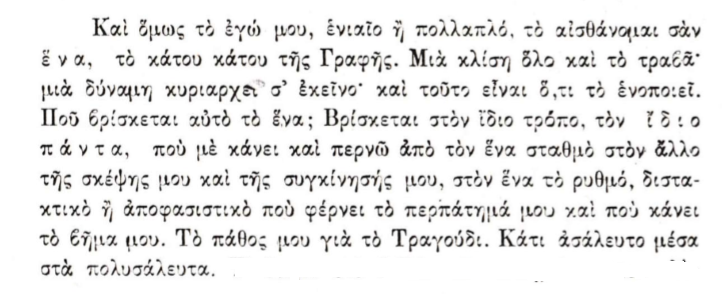 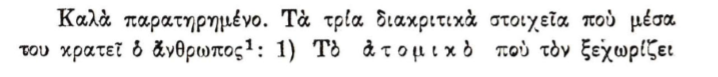 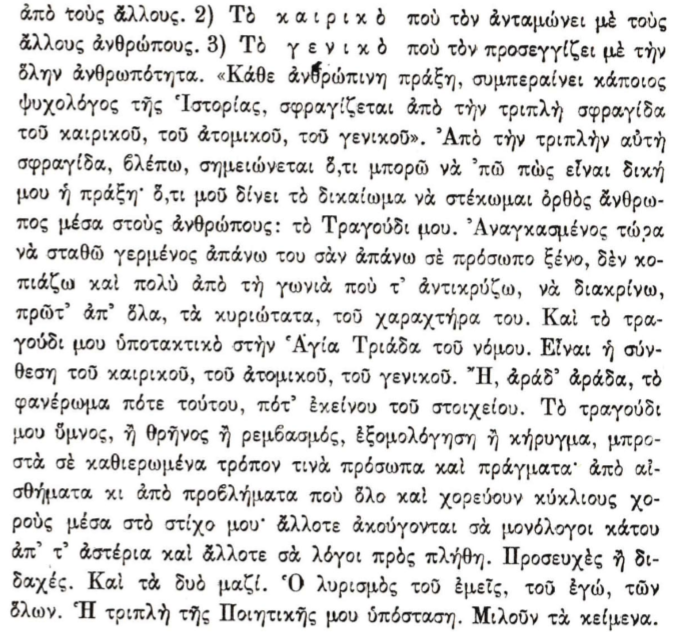 σελ. 498
σελ. 499
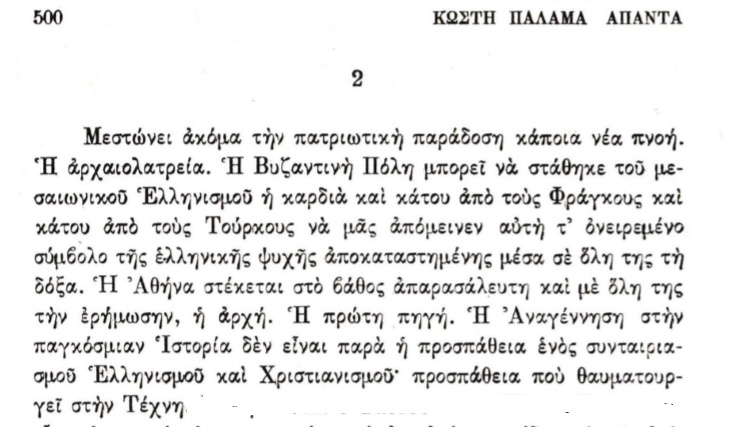 σελ. 502-503
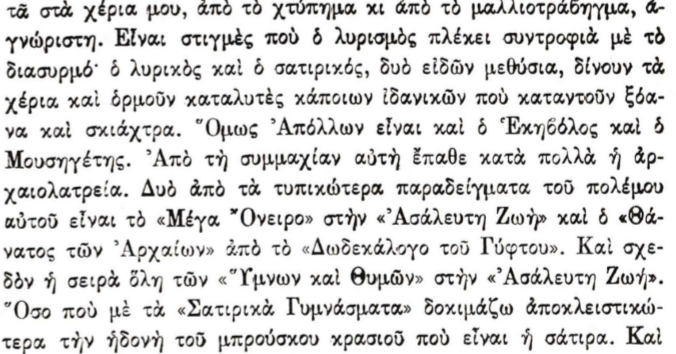 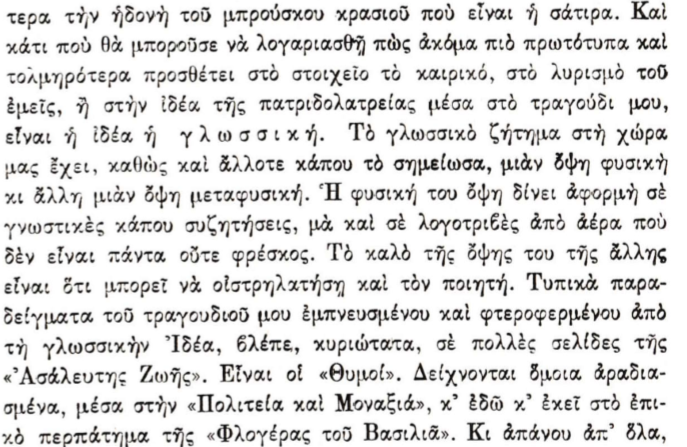 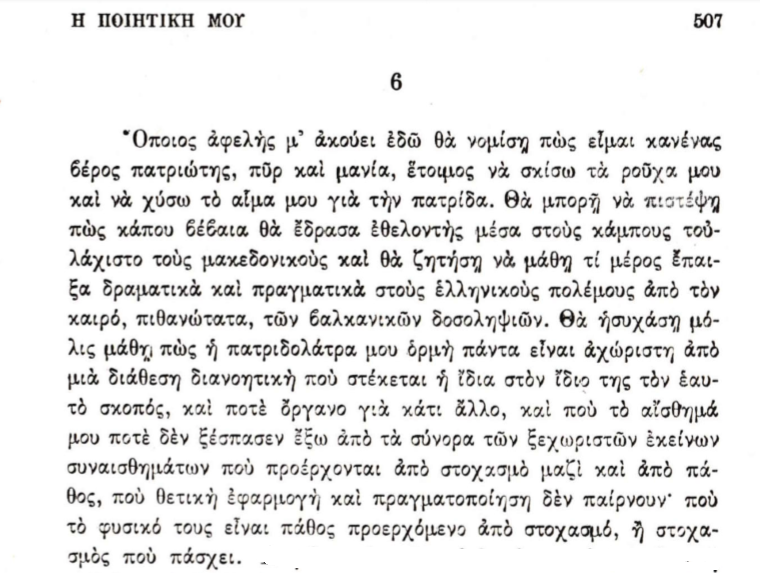 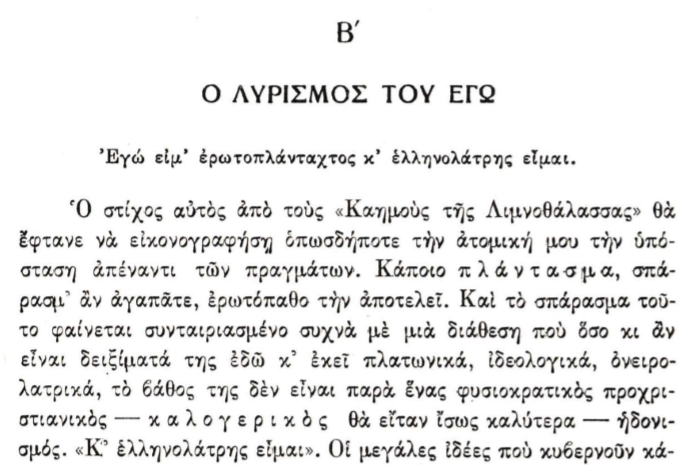 σελ. 509
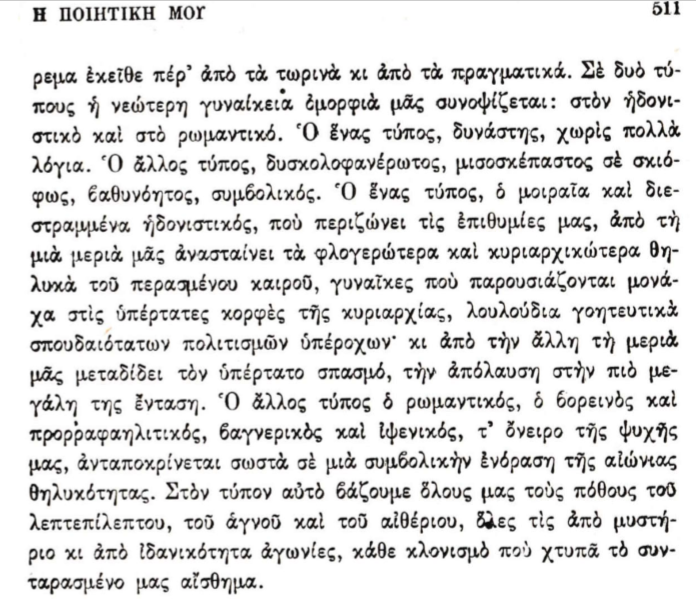 σελ. 513
σελ. 514
σελ. 515 Κασσιανισμός και Τυρταϊσμός
σελ. 515-516
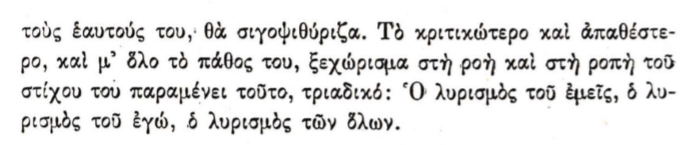 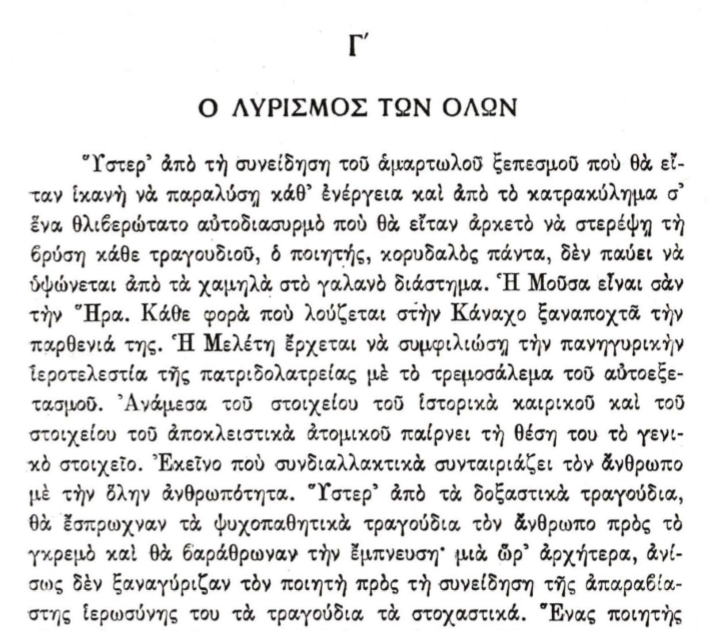 σελ. 520
σελ. 521. «Ποιητικός συγκριτισμός»
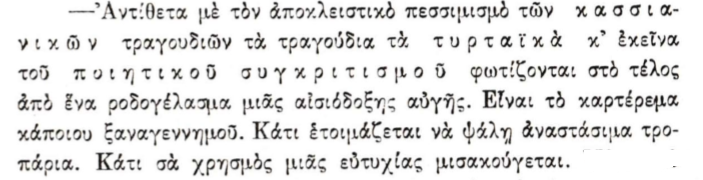 σελ. 523
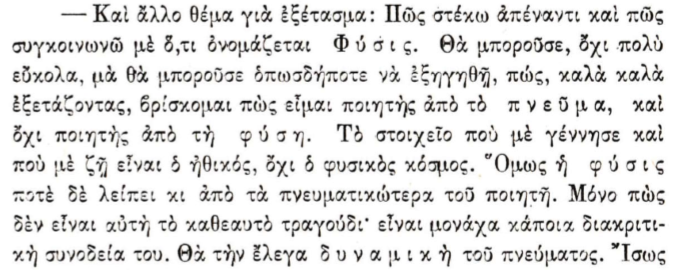